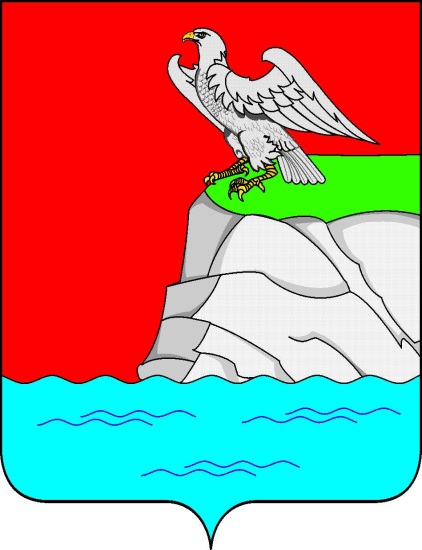 ВАХИТОВСКОЕ
СЕЛЬСКОЕ ПОСЕЛЕНИЕ
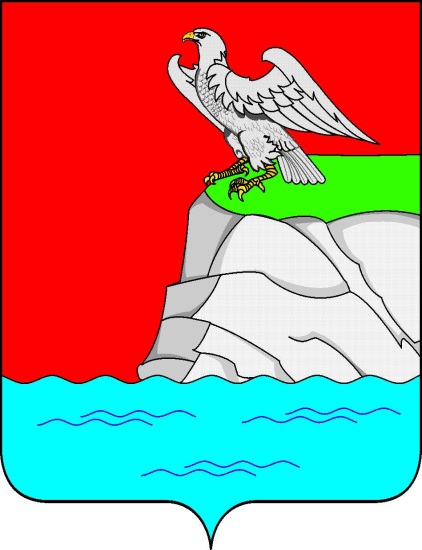 Отчет «О деятельности 
Исполнительного комитета 
Вахитовского сельского поселения 
за 2018 год и задачи на 2019 год»
Населенные пункты входящие в состав муниципального образования«Вахитовское сельское поселение»
Численность населения в разрезе населенных пунктов
Место работы
Численность населения на начало года
Динамика возрастного состава
Бюджет 2018
Динамика доходов сельского поселения
Динамика расходов сельского поселения
Собственные доходы и дотации за три года
Плановые доходы за 2018 год
Долги по налогам на 01.12.2018 года
Основные виды расходов
Бюджет на 2019 год
Плановые доходы на 2019 год
Благоустройство
Побелка столбов
Очистка дорог от снега
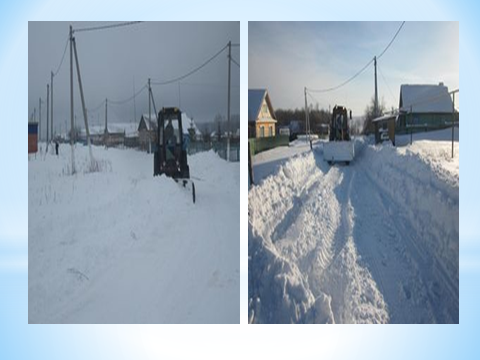 Субботники на территории мечети и кладбища
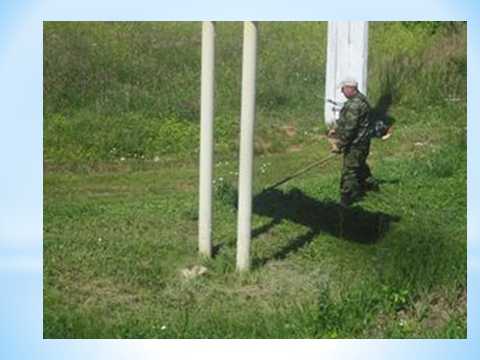 День посадки леса
Акция «Чистый берег»
Доставка щебня
Ликвидация свалок
Самые большие долги по ТБО
Уличное освещение
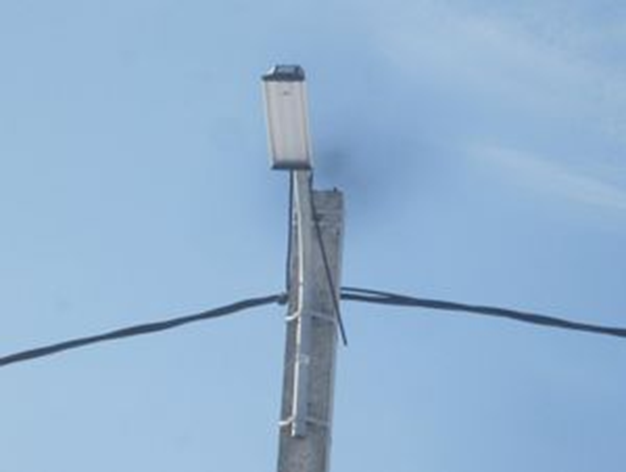 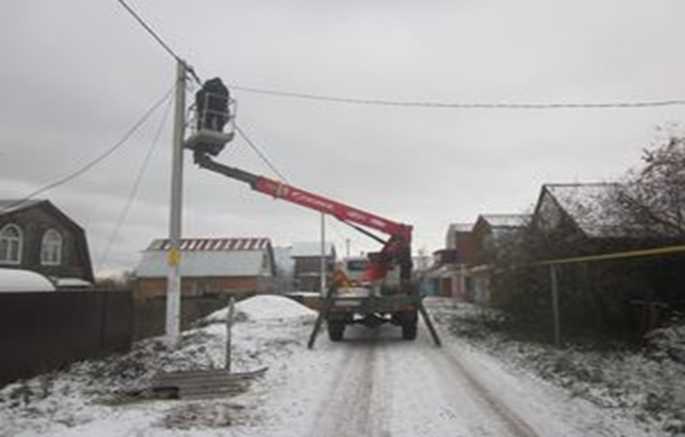 Заключение договоров по воде
Анализ расходования средств МУПа за 2018 год
Должники по воде
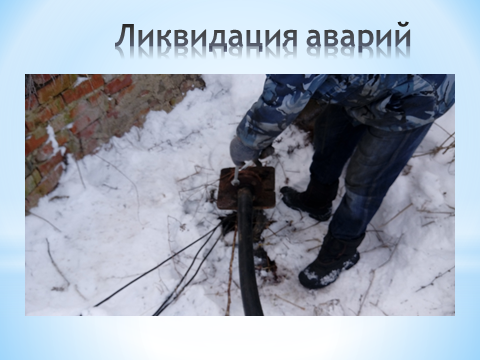 Поголовье скота
Сравнительный анализ поголовья скота
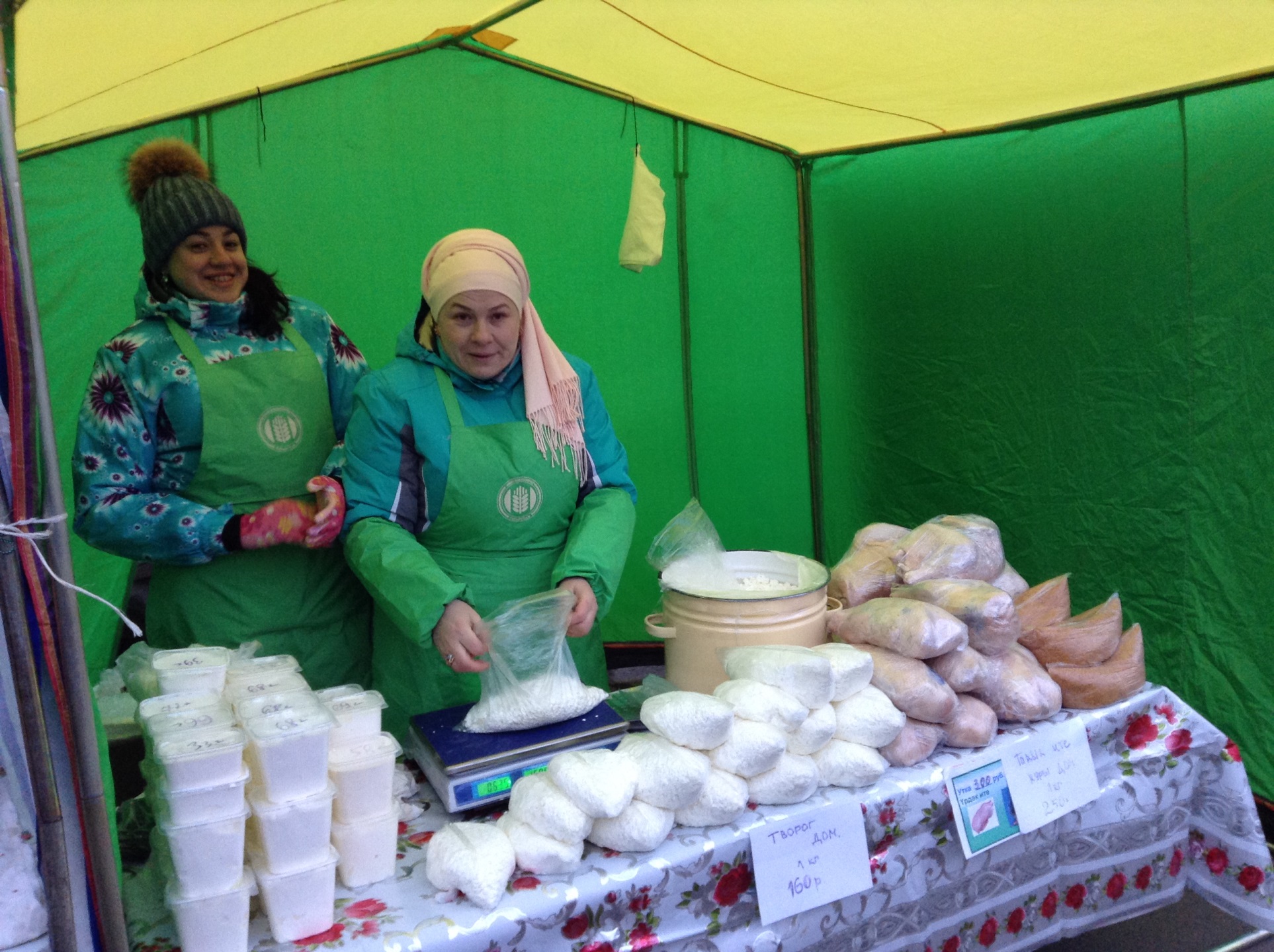 Пожарная безопасность
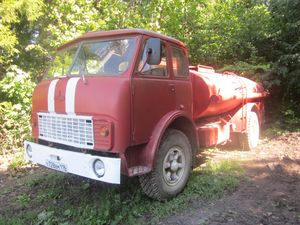 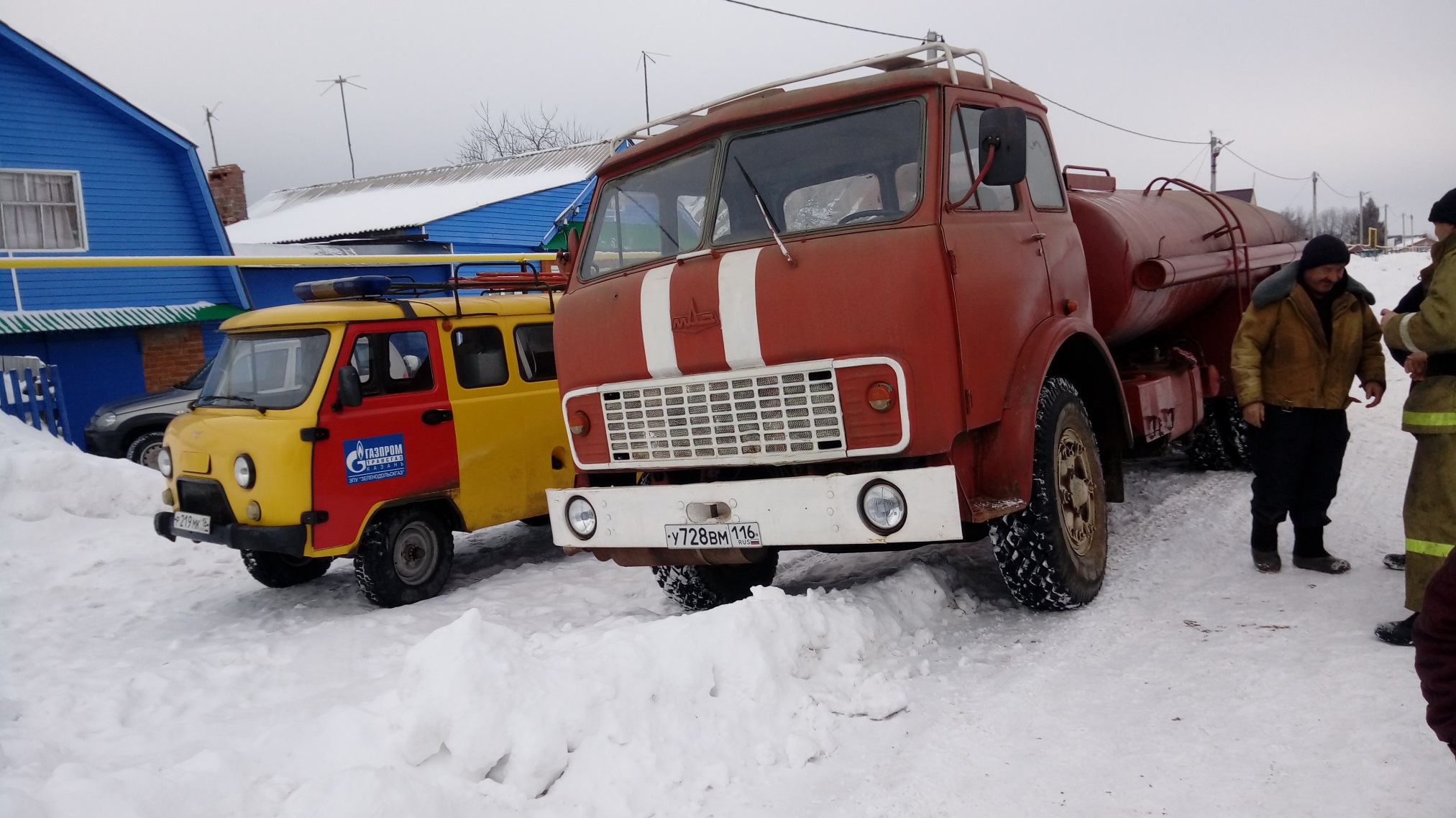 Щебенение дороги по ул. Молодежная
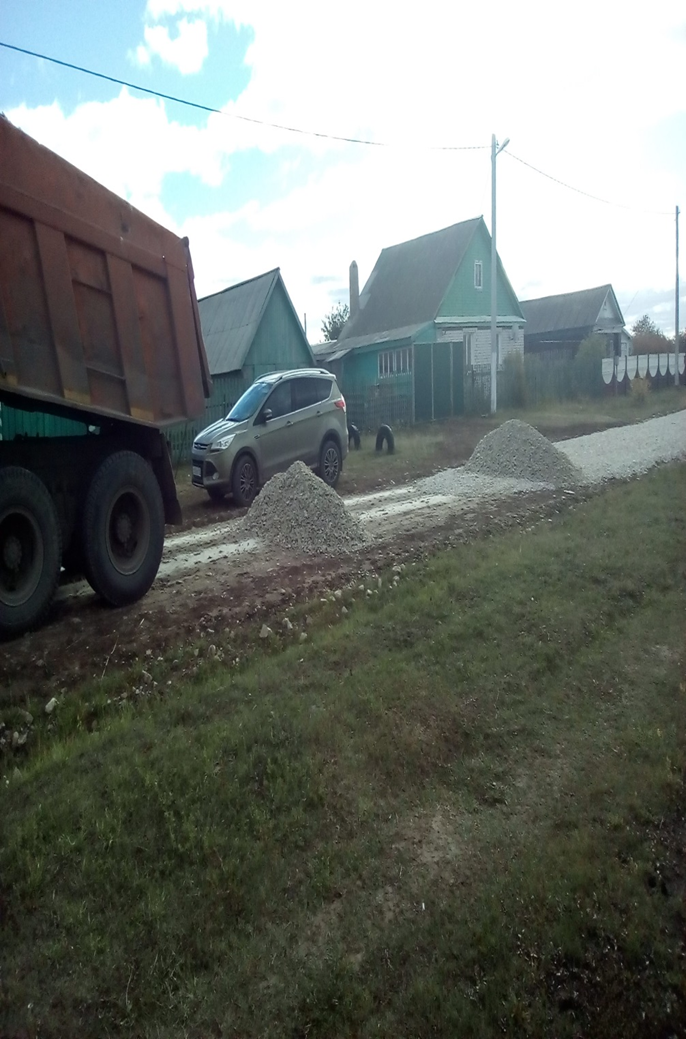 Земляные работы по установке ливневок в д. Ватан
Установка ламп уличного освещения в с. Ташевка
Строительство памятника в п. Бакча-Сарай
Строительство контейнерных площадок
Референдум по самообложению граждан
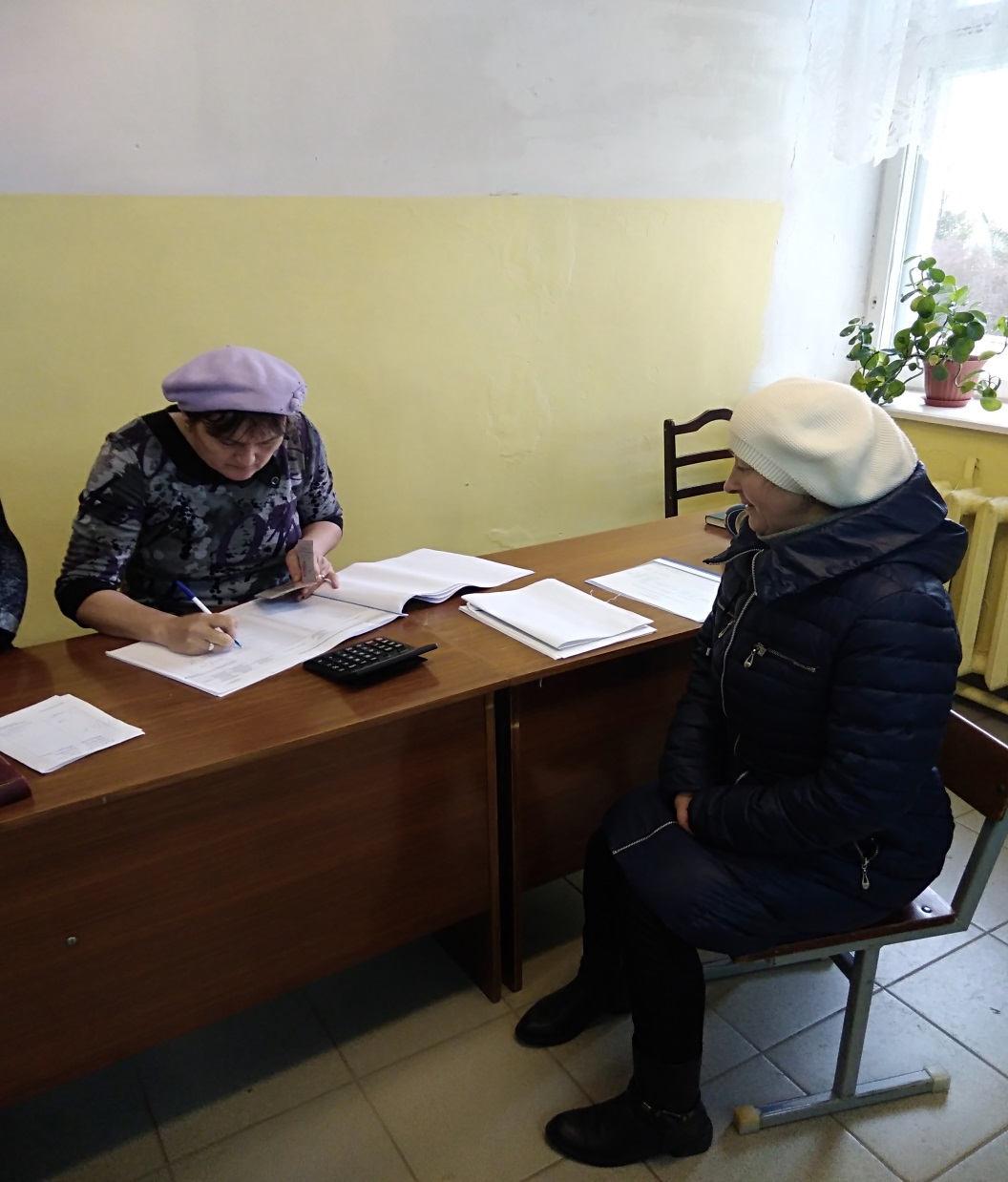 Виды работ по самообложению
Планируемая сумма сбора
Также на Портале государственных  и муниципальных услуг Республики Татарстан
(https://uslugi.tatarstan.ru/) 
во вкладке 
"Оплата средств самообложения" есть возможность  оплатить средства самообложения в электронном виде
Ремонт СДК
Щебенение дороги в п. Бакча-Сарай
Обращение гражданПоступило 21 обращений граждан:через интернет приемную – 3 через народный контроль – 3 - об очистке дорог от снега-об электроснабжении- о спорах по земле- о бродячих собаках- о водоснабжении- о выделении земельного  участка для строительства памятника в с. Ташевка
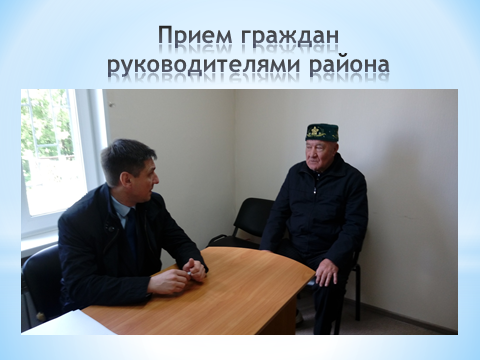 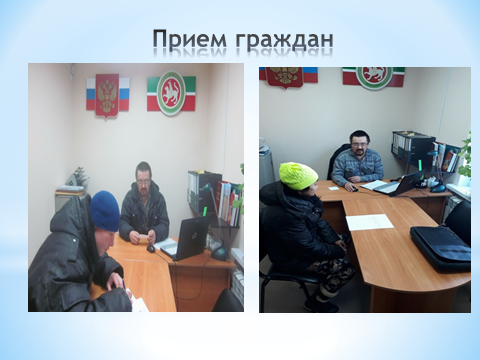 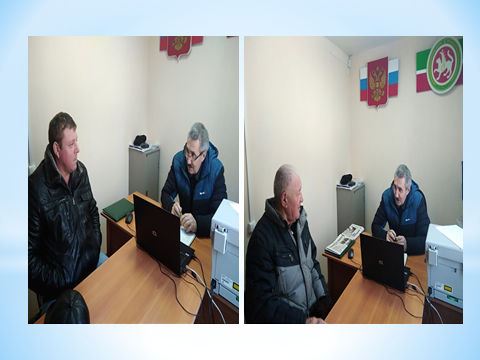 Сходы граждан
На прошлогоднем сходе ставились вопросы:
- Через причал Матюшинского карьера в летний сезон круглосуточно вывозится речной песок многотонными машинами по дорогам общего пользования в результате чего ломают дорогу, а также не производят полив дорог при вывозе и вся пыль летит в наш поселок 
Проводились беседы с руководством карьера. Дороги поливали, ремонт дороги проводили. 
- О ремонте асфальтированных дорог внутри населенного пункта Бакча-Сарай 
Вопрос не решен. По мере возможности будем проводить работы по ремонту дорог. 
- Нет фельдшера в Вахитовском ФАП. 
Фельдшер из Ташевки Байрамова Рузалия Гайнелзяновна принимает 3 раза в неделю в Вахитовском ФАП
Заседания Совета
Планируемые работы сельского поселения на 2019 год
Решить вопрос с покупкой и установкой новой водонапорной башни в Бакча-Сарай; 
Продолжить работы по формированию парковой зоны у памятника в п. Бакча-Сарай; 
Продолжить работы по приведению в нормативное состояние и оптимизации систем водоснабжения и лицензированию данного вида услуг;
100% сбор средств самообложения до 1 апреля и выполнение поставленных задач в летний сезон;
Оформление щита учета в д. Ватан уличного освещения; 
Установка вывески населенного пункта Бакча-Сарай; 
Замена ограждения административного здания Исполкома и СДК.
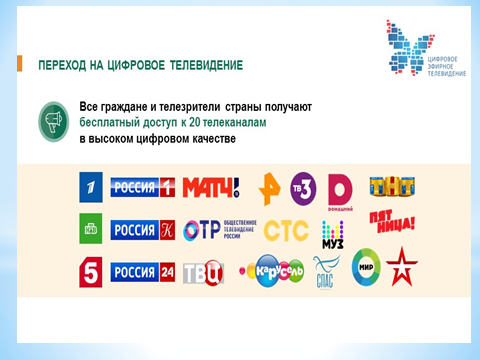 Спасибо за внимание